Do you like…?
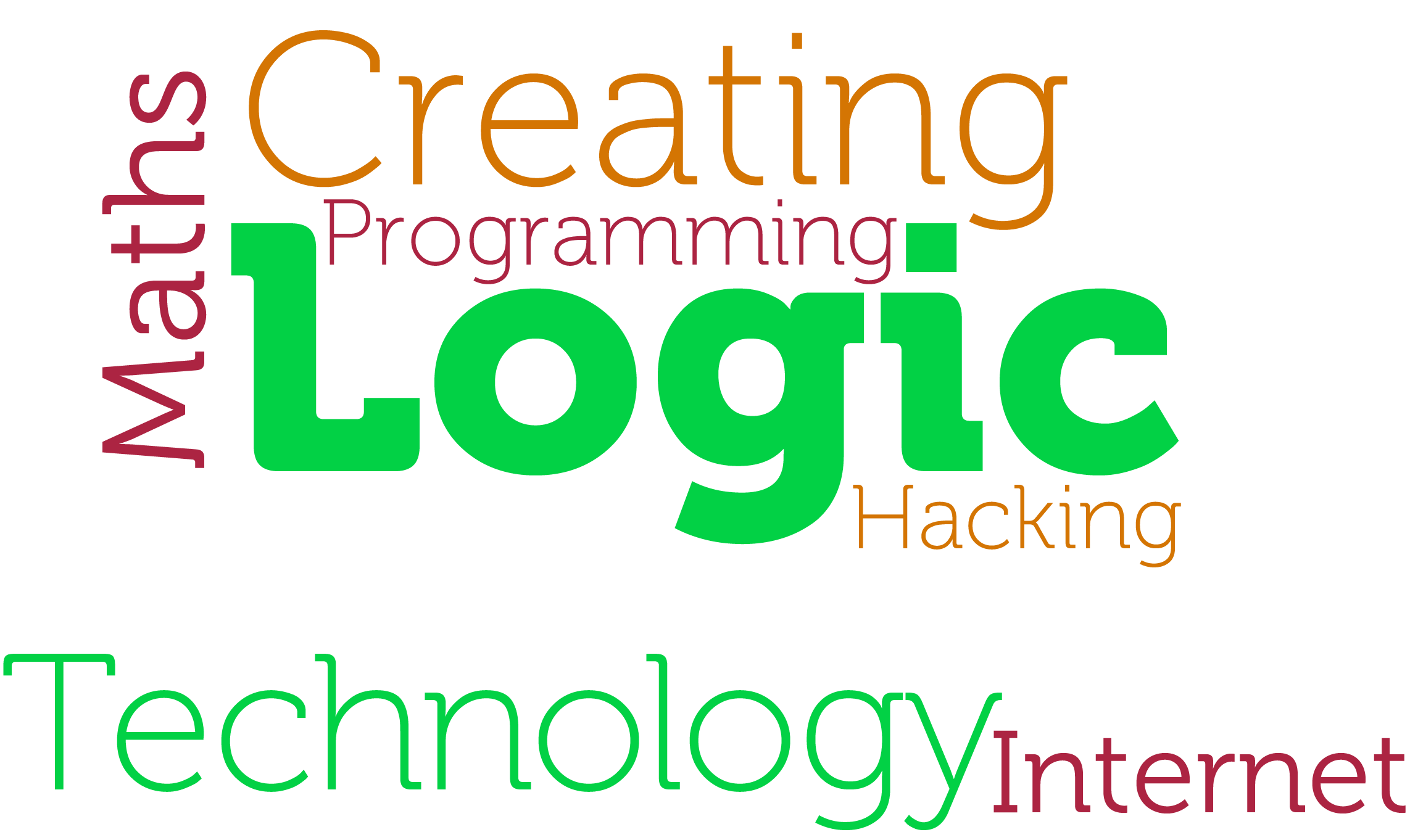 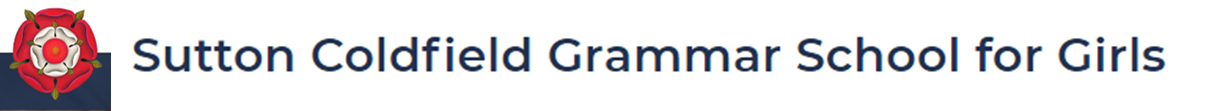 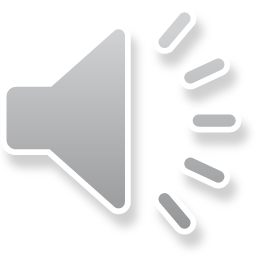 OCR GCSE (9-1) Computer Science J277
at Sutton Coldfield Grammar School for Girls
Computer Science is a modern, fascinating subject. The world depends on computers. 

In this GCSE you will learn about how computers work, the networks they use and how programming can create solutions to everyday problems and future challenges.
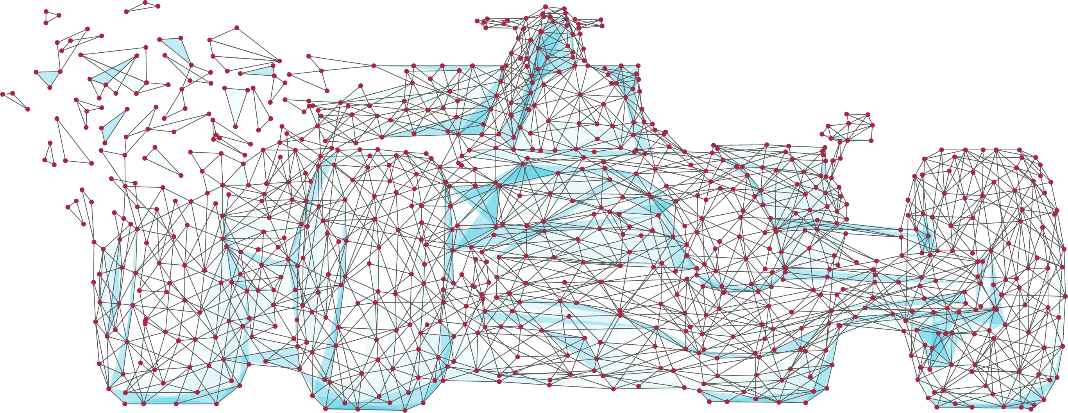 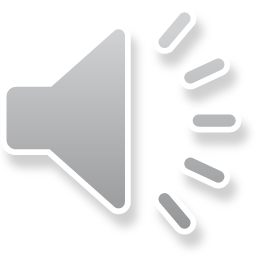 OCR GCSE (9-1) Computer Science J277
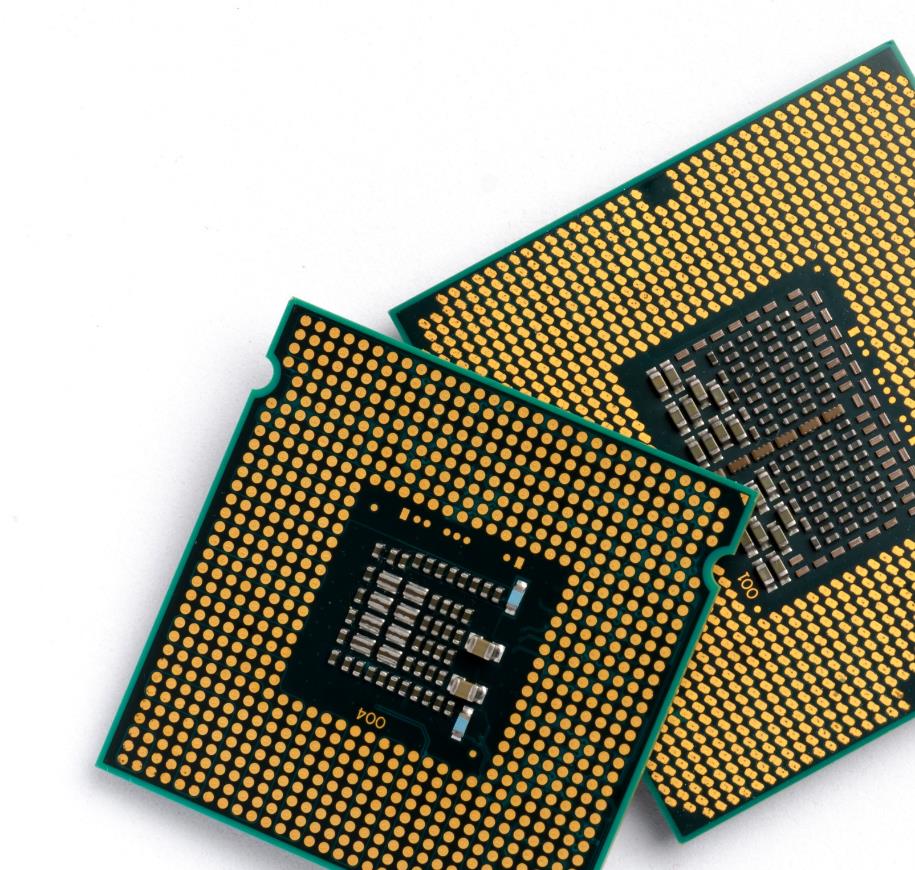 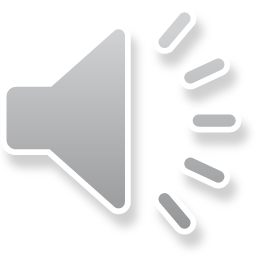 OCR GCSE (9-1) Computer Science J277
Paper 1 - Computer systems (50%)
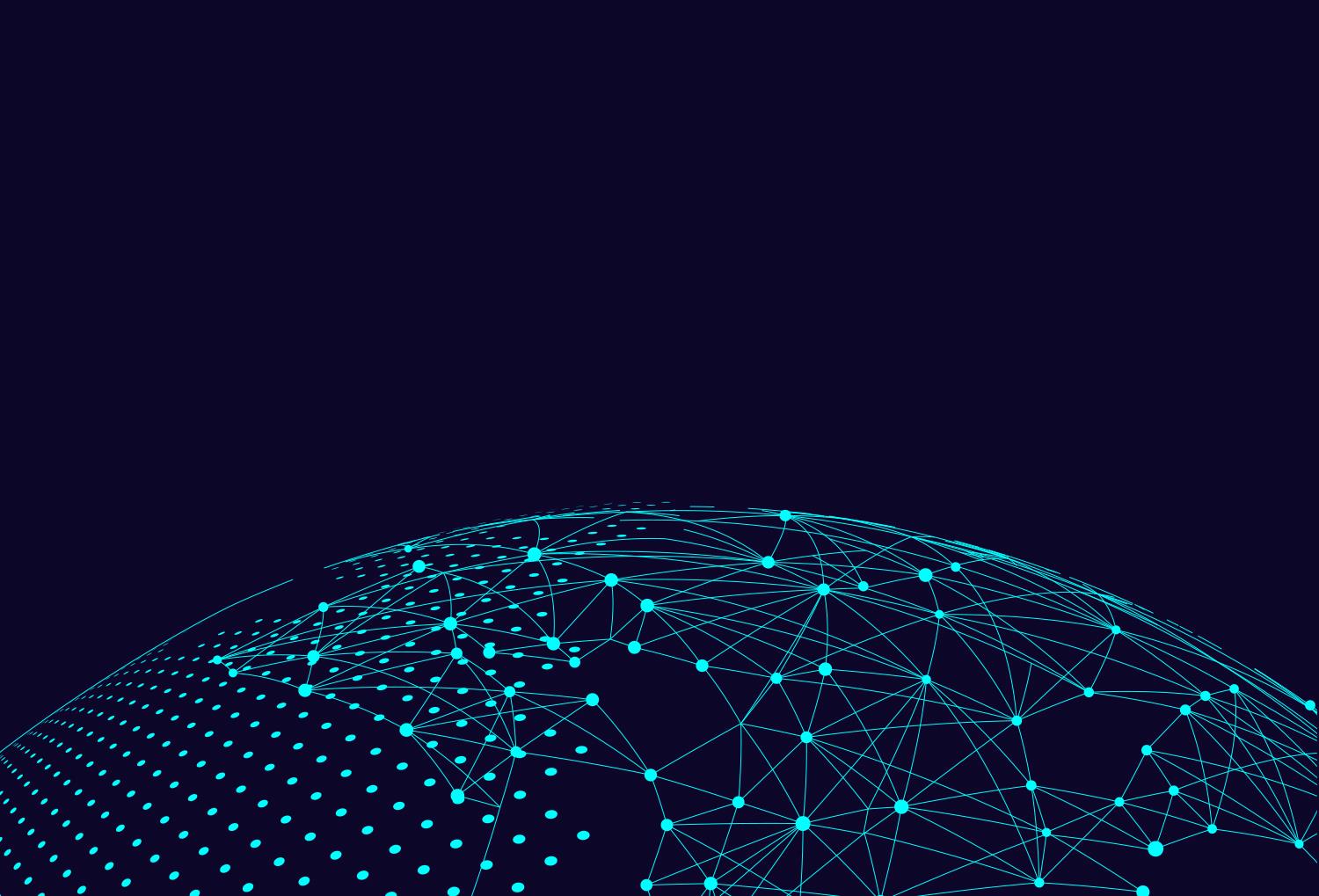 Network security and system software. 
Ethical, legal, cultural and environmental concerns associated with computer science
Computer memory, storage and (CPU)
Wired and wireless networks, network topologies
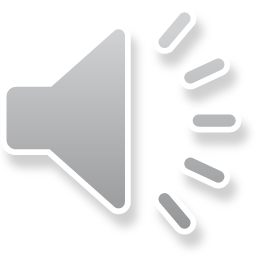 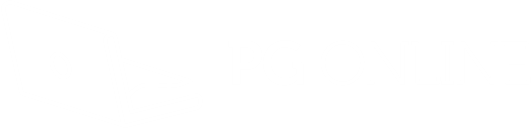 Paper 2 - Computational thinking, algorithms and programming  (50%)
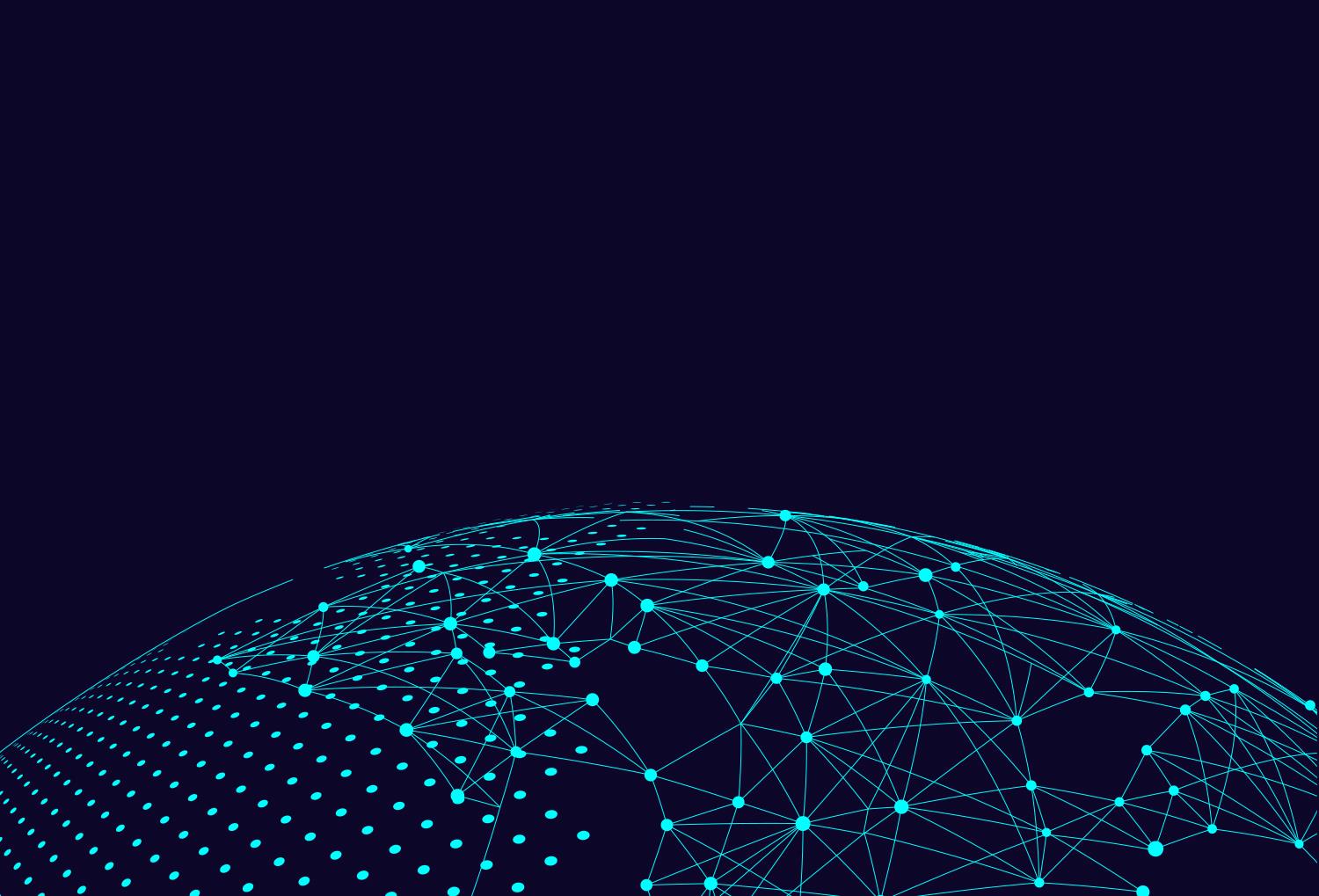 Algorithms
Programming fundamentals
Producing robust programs
Boolean logic
Programming language and Integrated Development Environments.
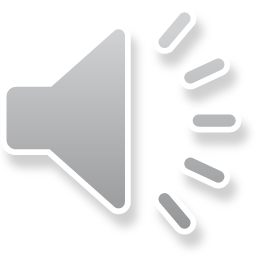 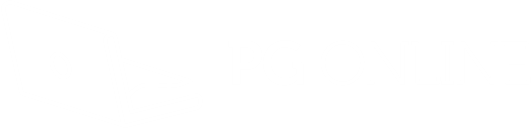 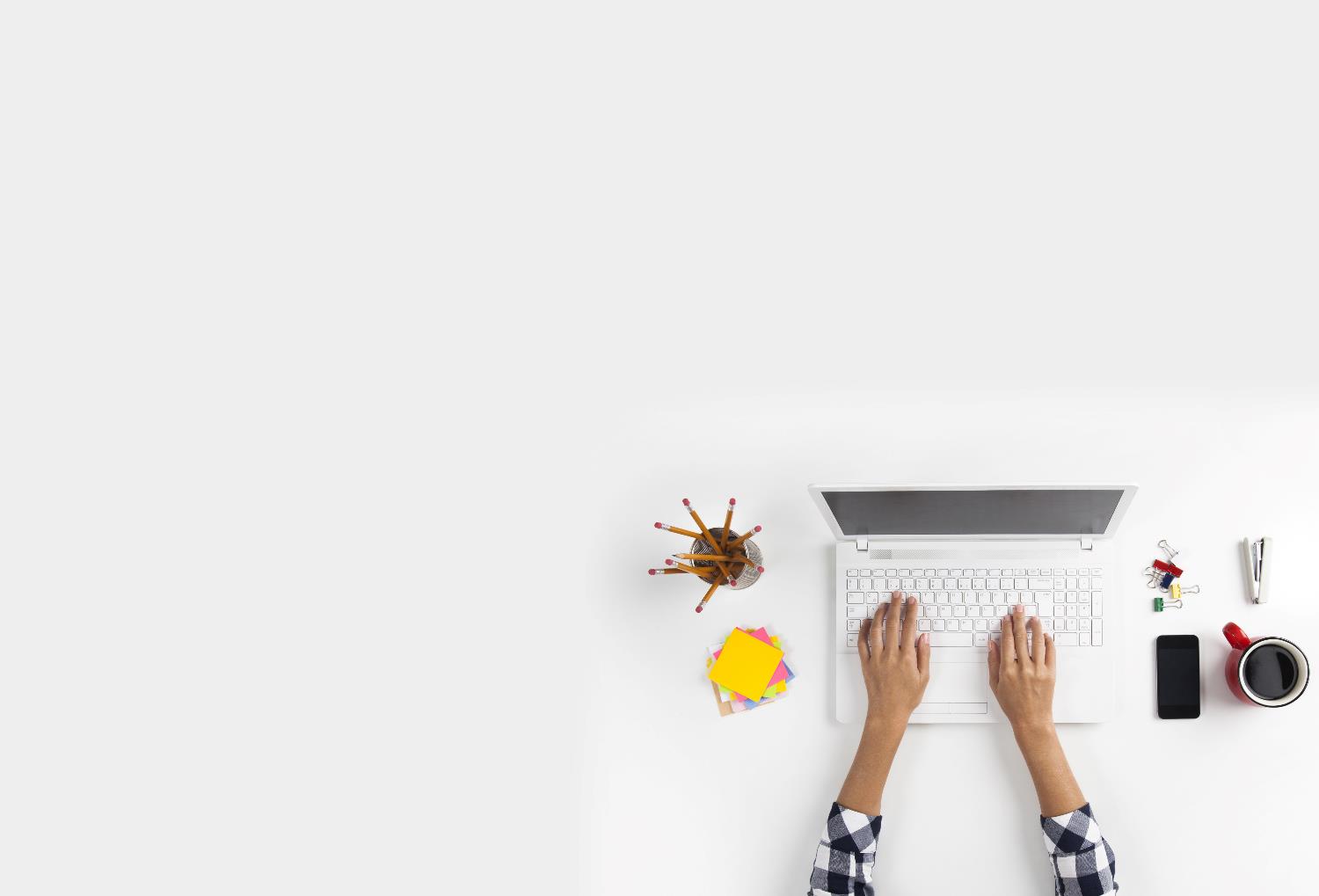 Develop Programming skills
As part of the course:
You will learn to program. 
Solve complex problems
Think logically
Learn through exploration
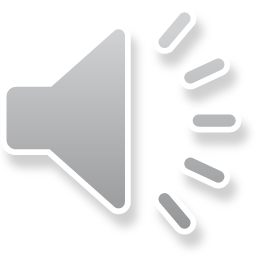 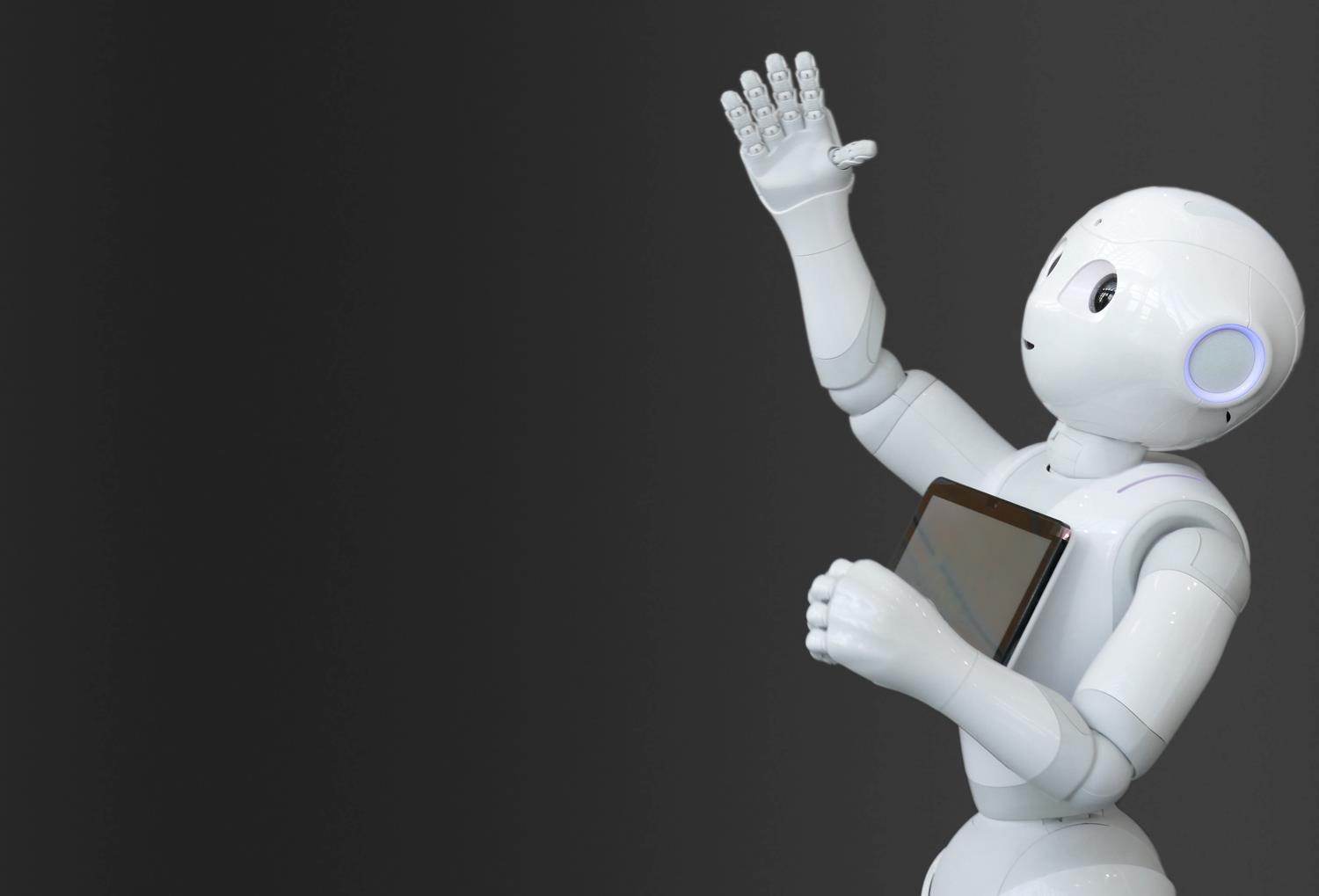 Why
 
Computer

Science?
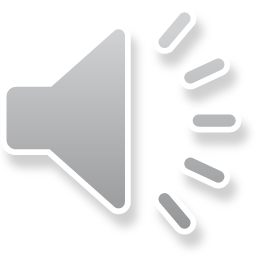 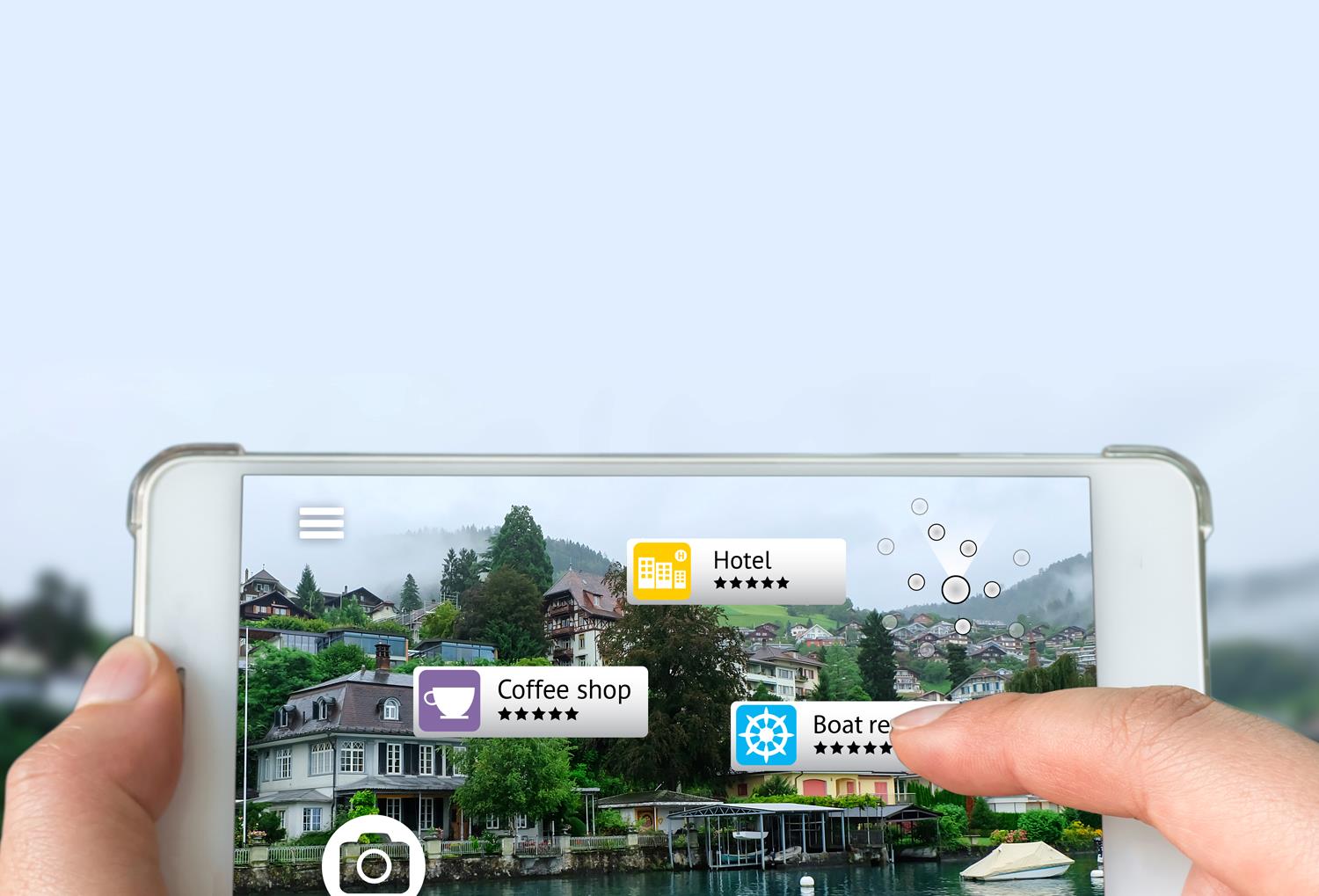 Computer Science is a great subject ...
... but combined with other subjects it can open up a whole world of opportunities.
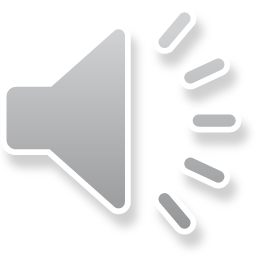 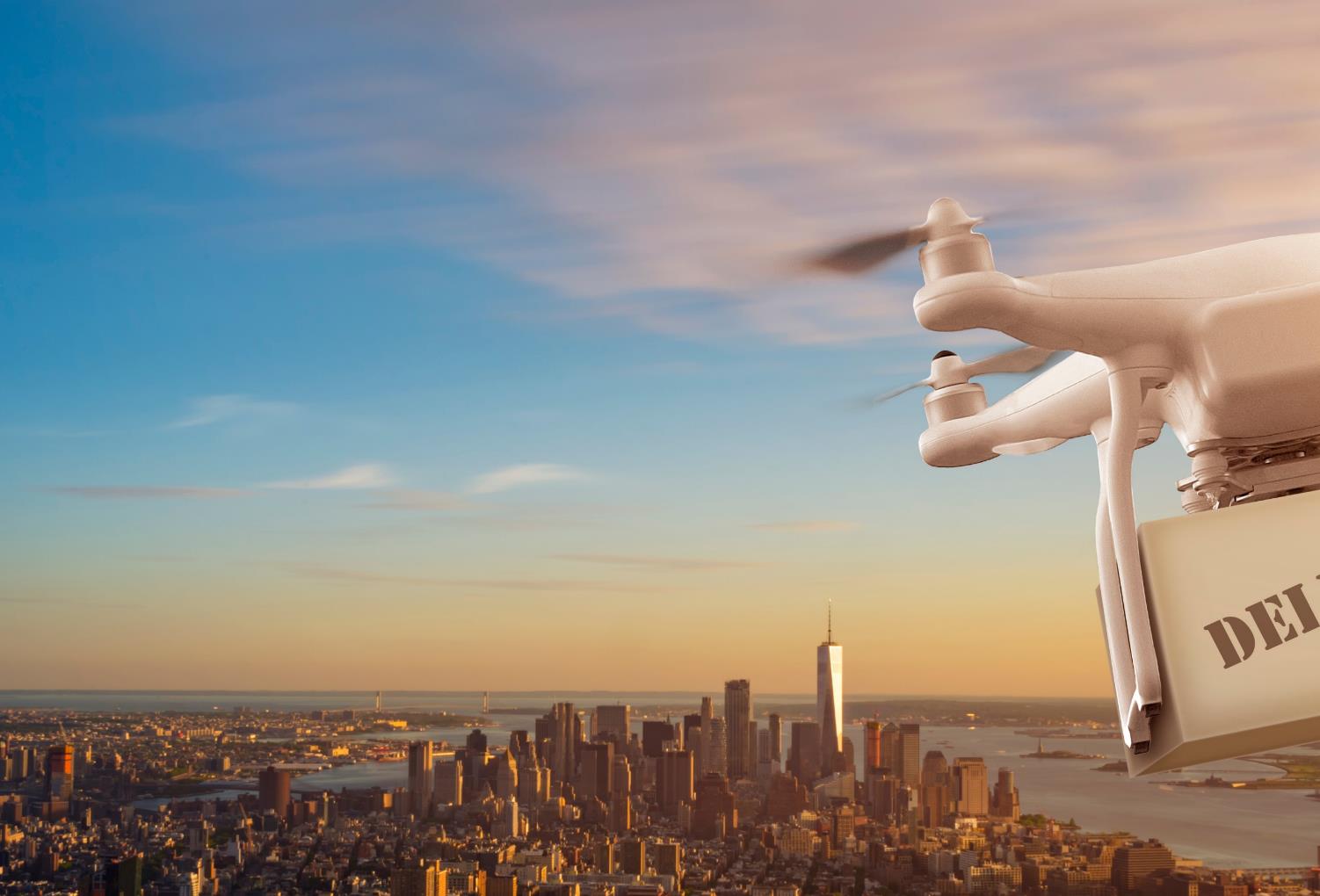 Why Computer Science?
Drones
Drones are already used for film making, search & rescue and surveying
In the future, deliveries to your house could be madeby drone
They will need programmersto tell them where and when to go each day
Would you like to be a part of this future?
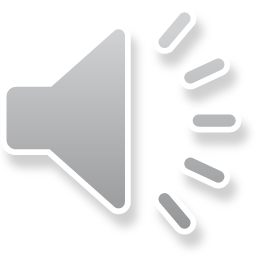 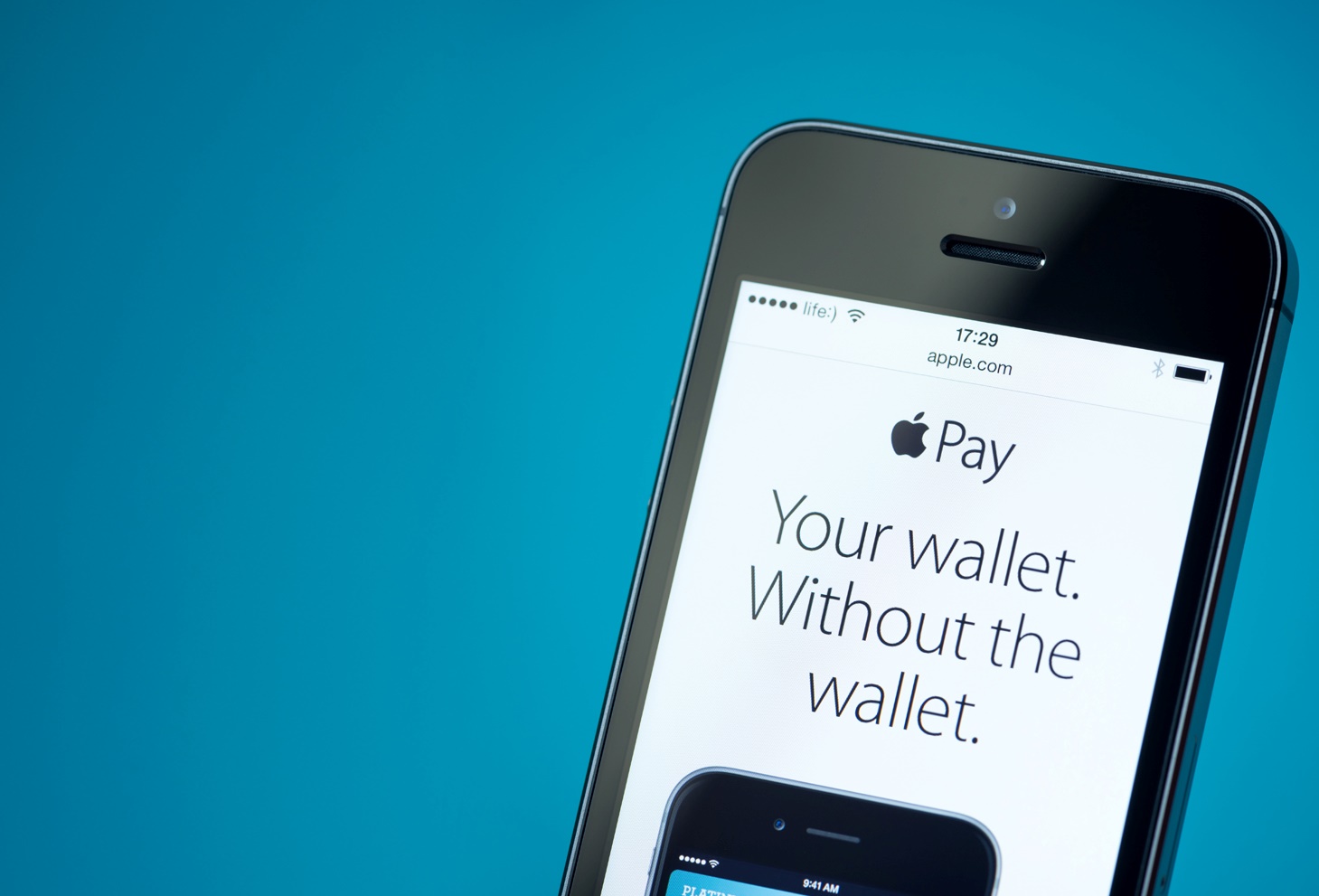 Why Computer Science?
Game-changing E-commerce
Shopping has been transformed since the web was invented
Online shopping was worth£1 trillion in 2014
It is predicted to be worth£3.7 trillion by 2021
Want to know how it works?
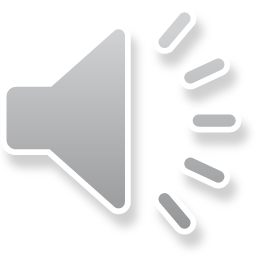 Why Computer Science?
Entrepreneurs & start-ups
It took just three people to create Snapchat
Bobby Murphy was the programmer who codedthe app
Within four years the software wassending six billion videos per day
Most entrepreneurs can’t imagine having made it without a knowledge of IT andComputer Science
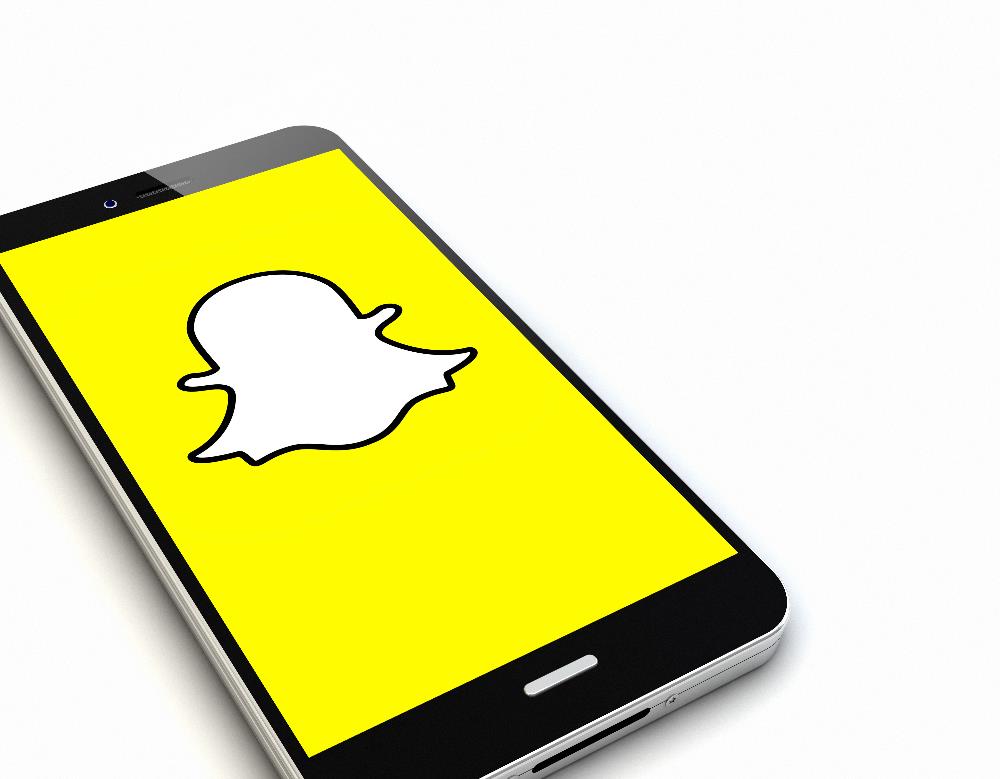 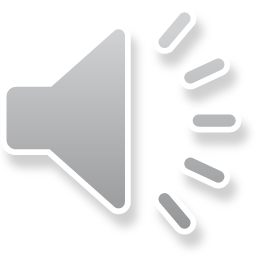 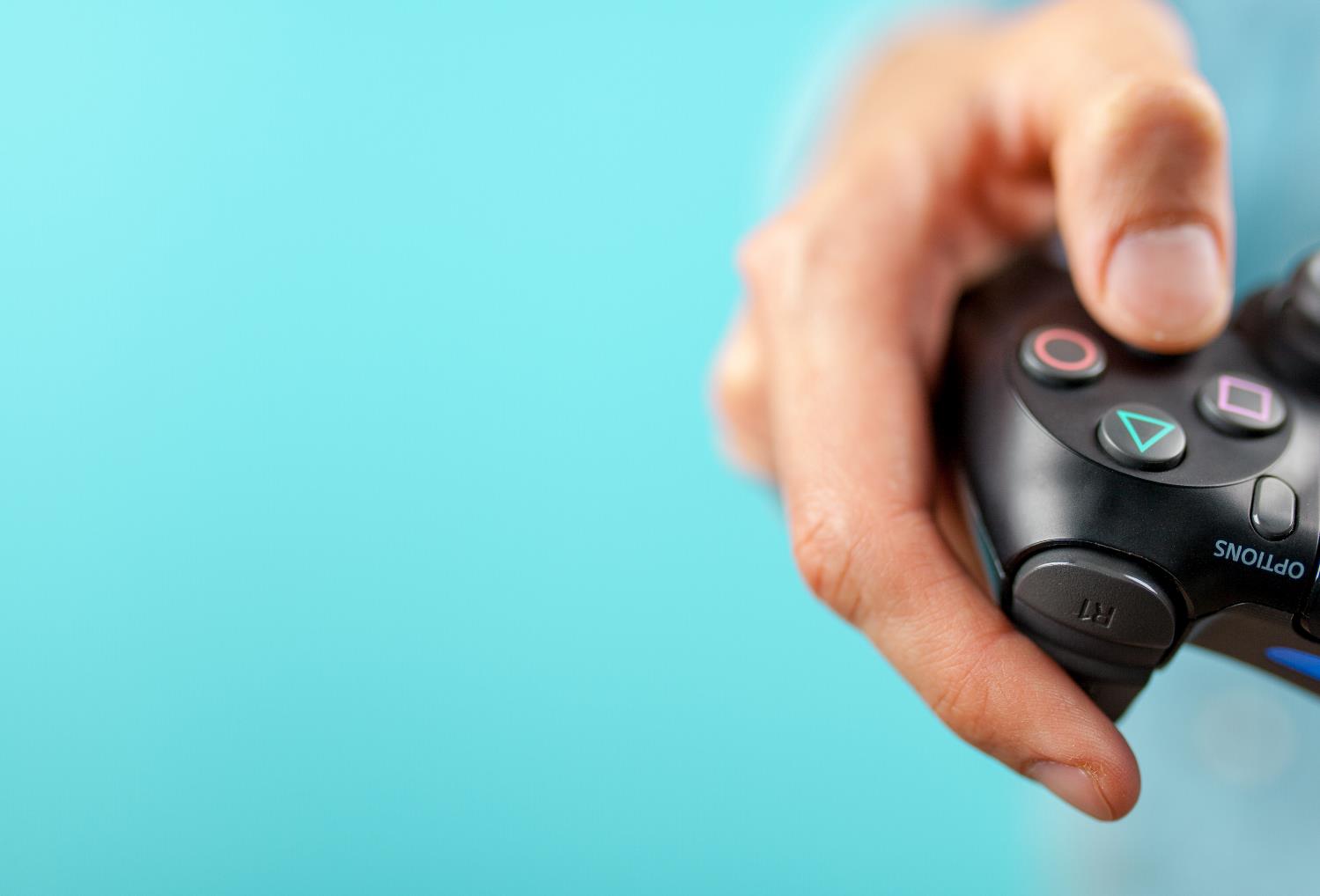 Why Computer Science?
A strong games industry
The UK is well known for its games development 
The following were all made in the UK:
Grand Theft Auto (Edinburgh)
Elite Dangerous (Cambridge)
Candy Crush (London)
Batman: Arkham (London)
Sonic Forces (Leamington Spa)
Burnout Paradise (Guildford)
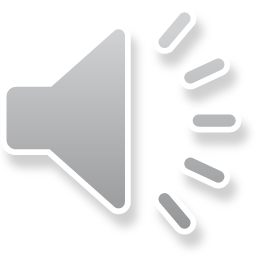 Why Computer Science?
Robotics & Artificial intelligence
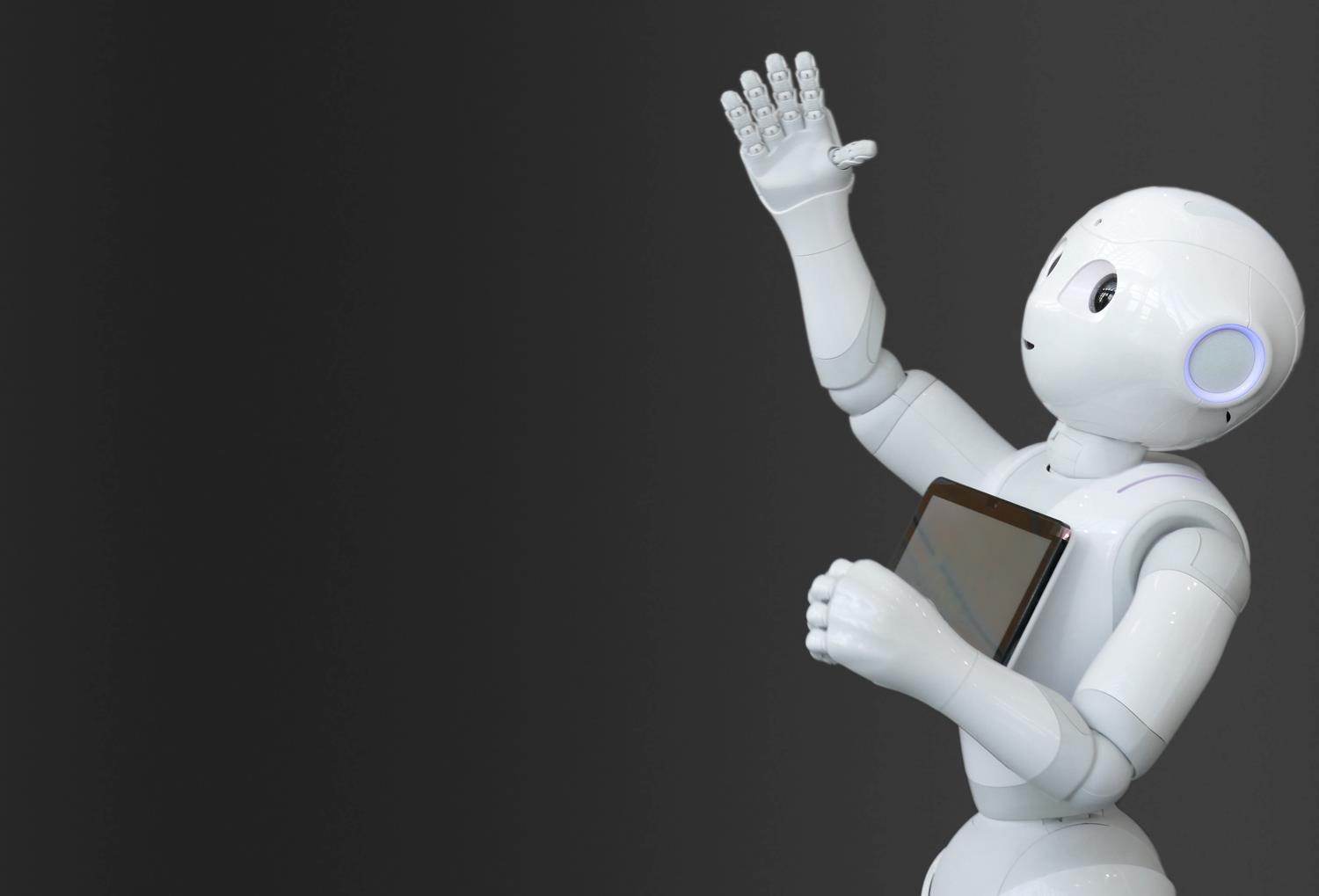 We are finding more and more uses for robots
Robotic vacuums in the home
Car assembly
Clearing mines in a war zone
To make a robot you need to have a good understanding of how computers work andhow to program them
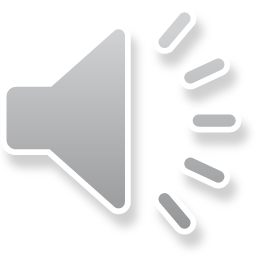 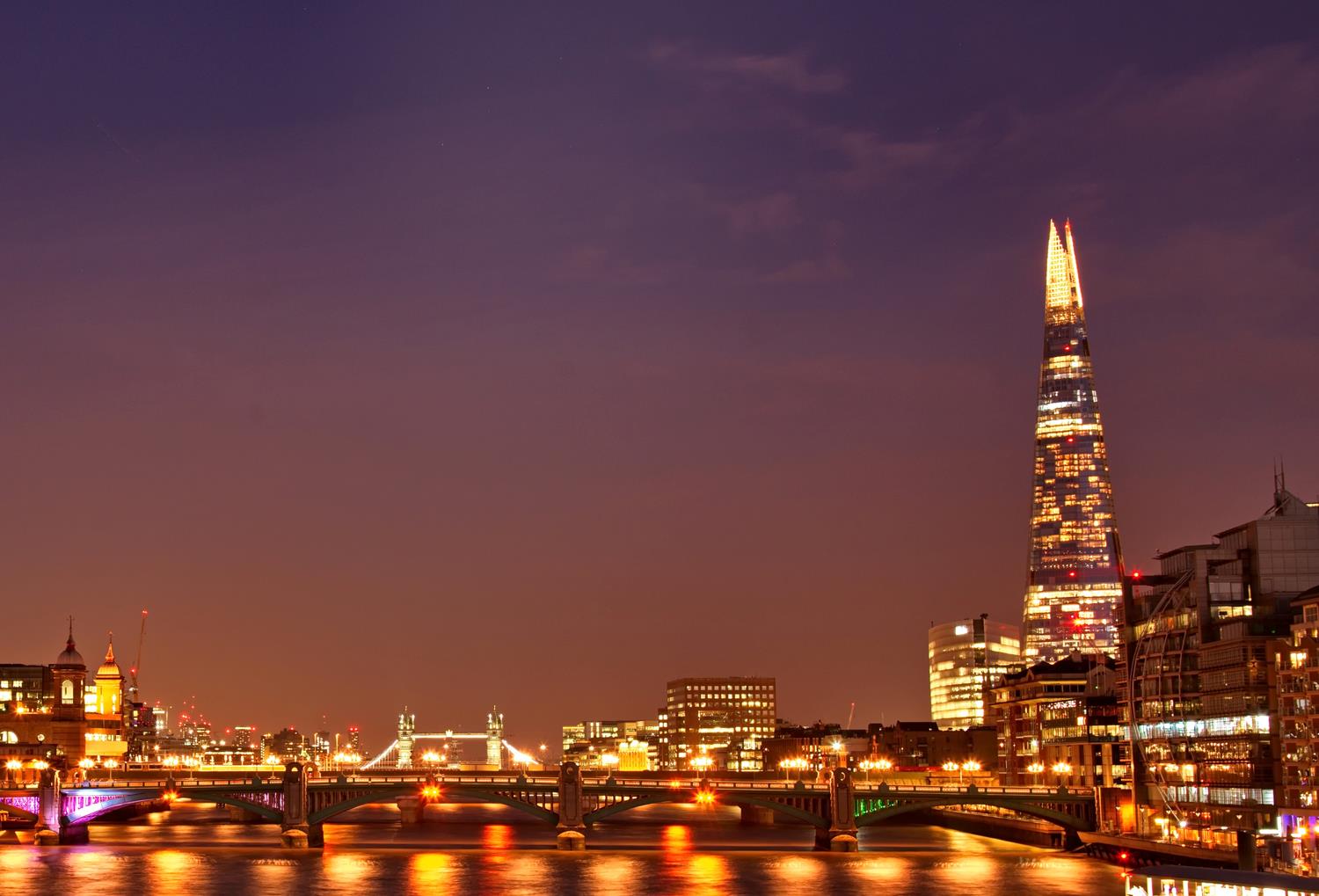 Big companies in the UK
Major international companies are present in the UK and looking for bright new talent
Google
Microsoft
Apple
Samsung
Facebook
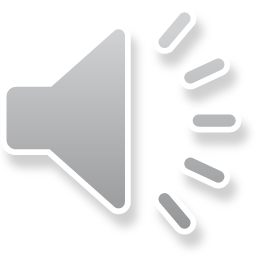 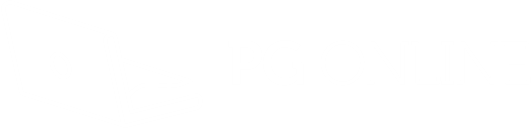 Careers in…
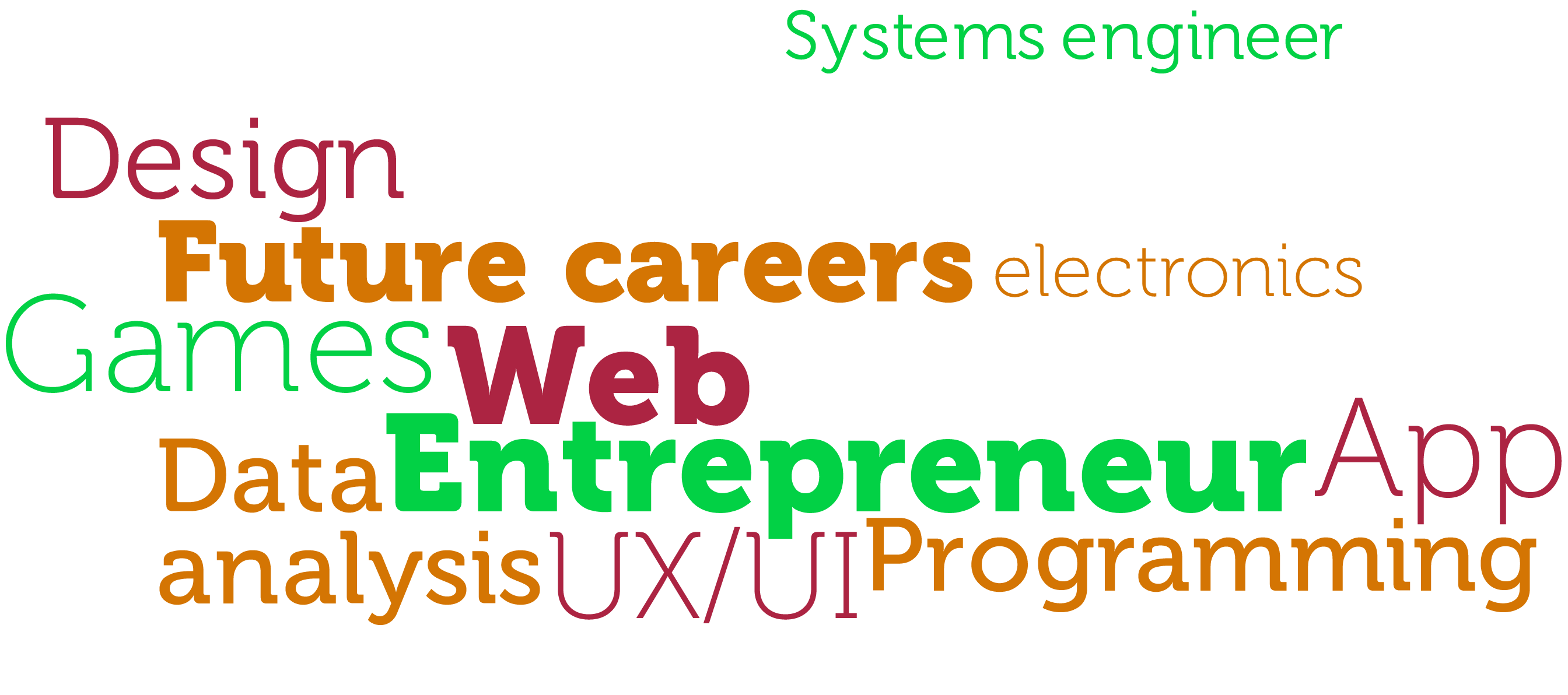 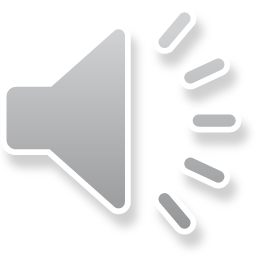 How can I be successful in computer science?
Have interest in technology
Be prepared to work hard
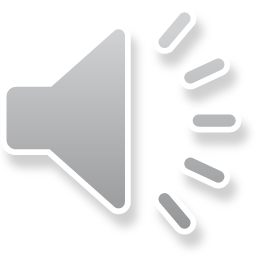 Mr Opong
Head of Computer Science

nop@suttcold.bham.sch.uk
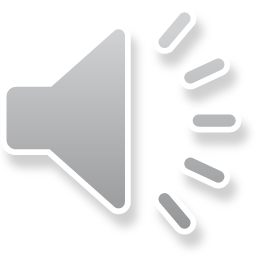